Review of Last Time
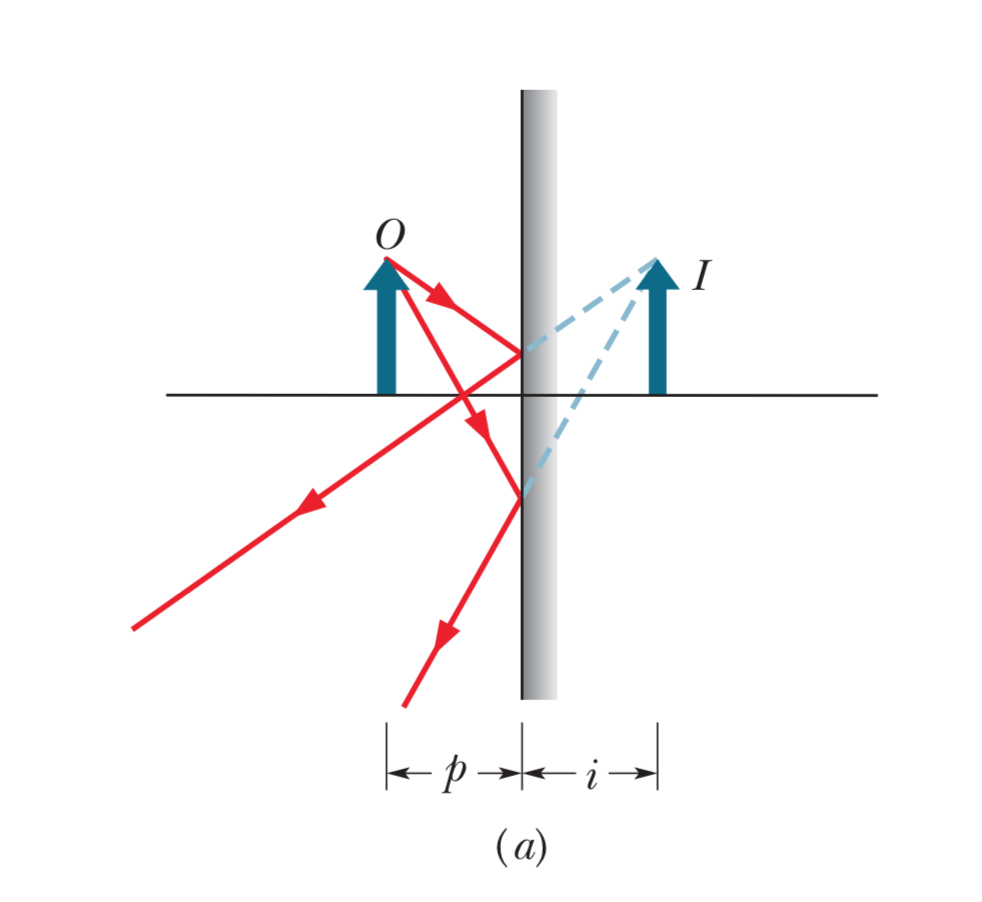 Plane mirror, physical distance, and image distance
Concave spherical mirror
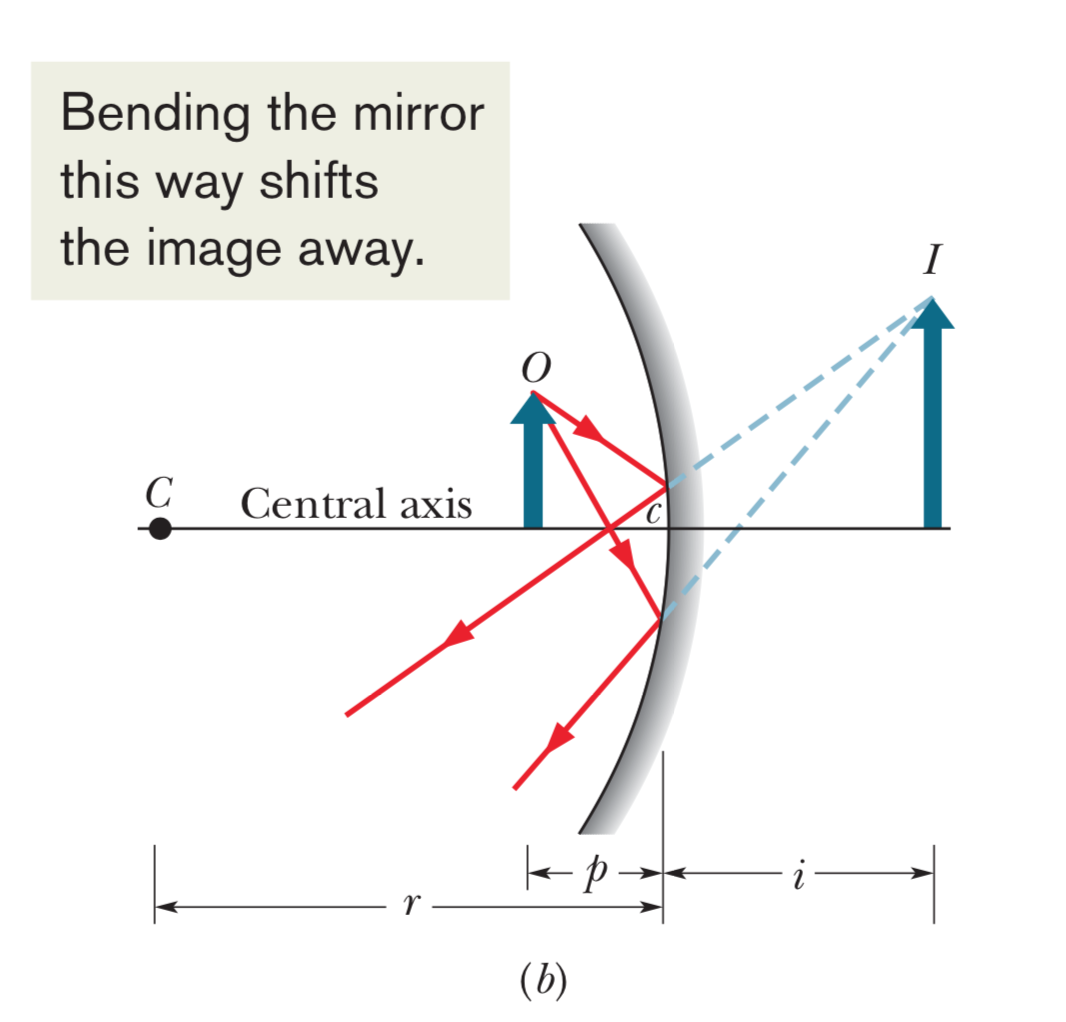 Convex spherical mirror
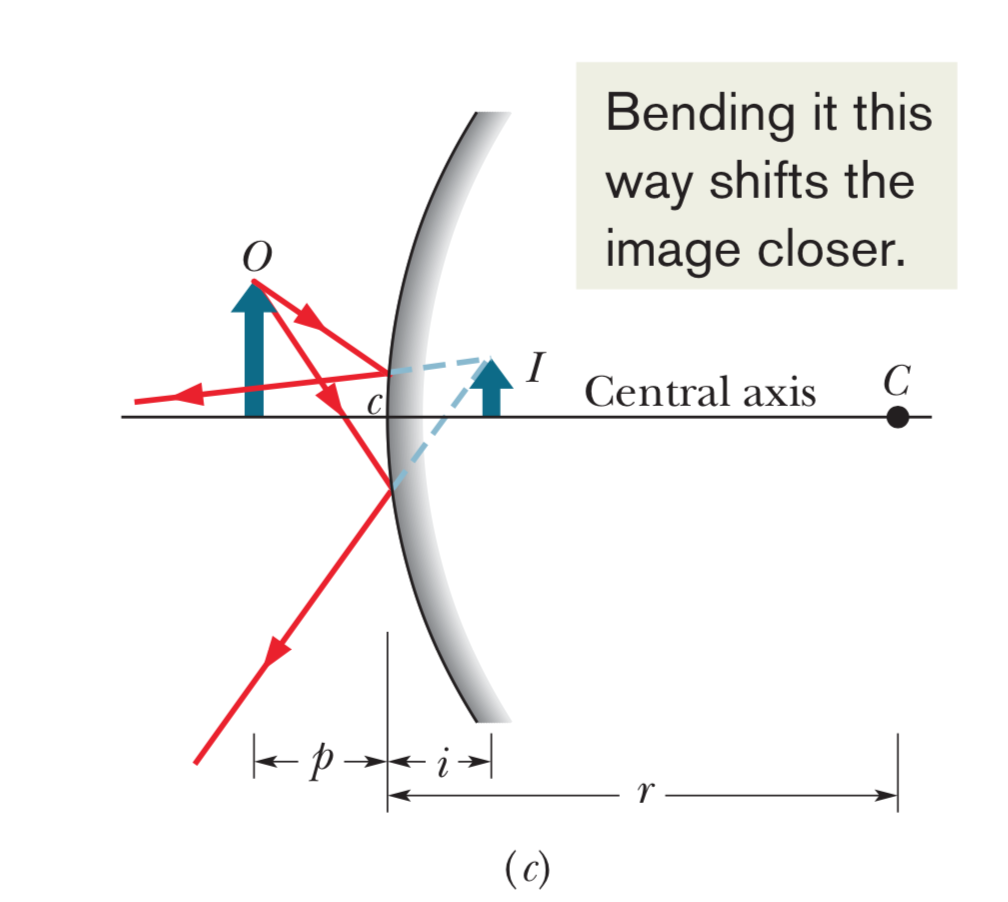 Focal point of a concave spherical mirror
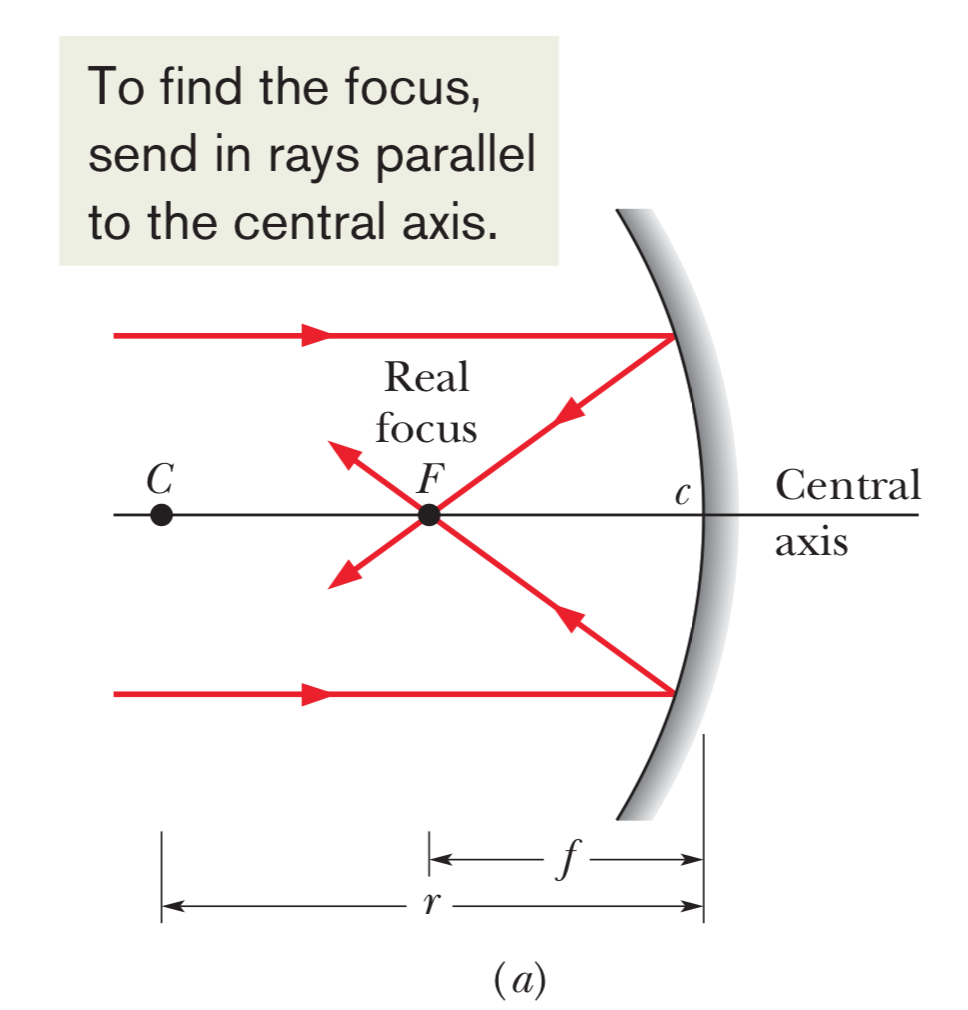 Real focus point because actual light rays intersect
Focal point of a convex spherical mirror
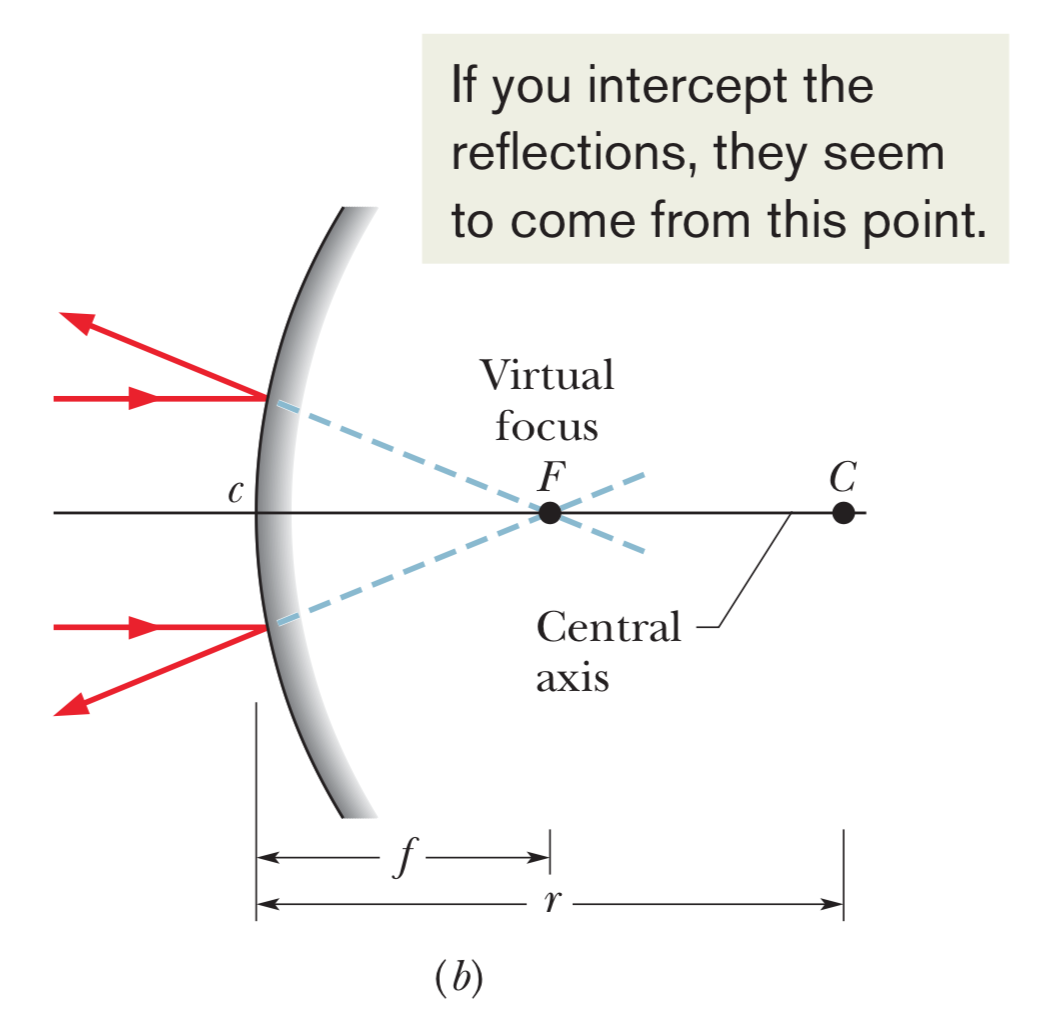 Virtual focus point because actual light rays do not intersect
Image changes depending on object’s location
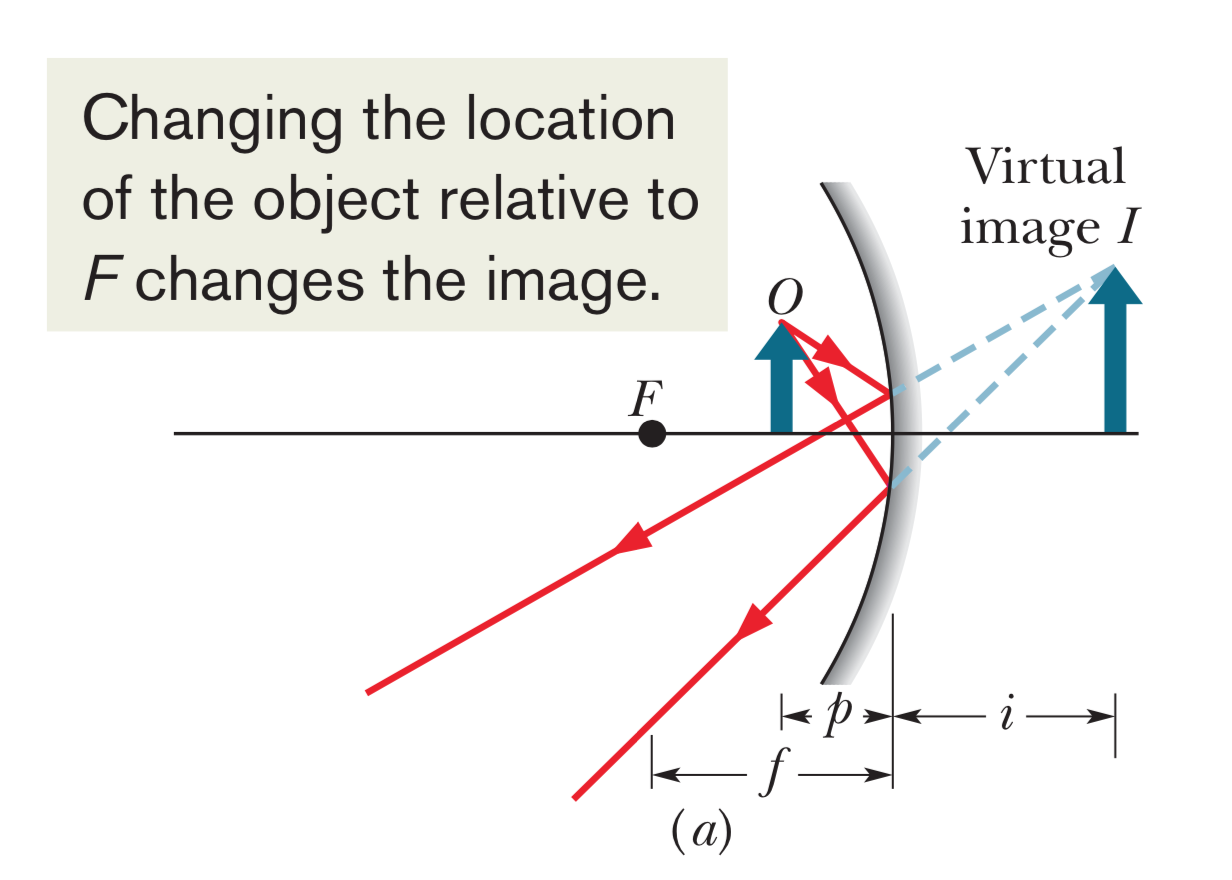 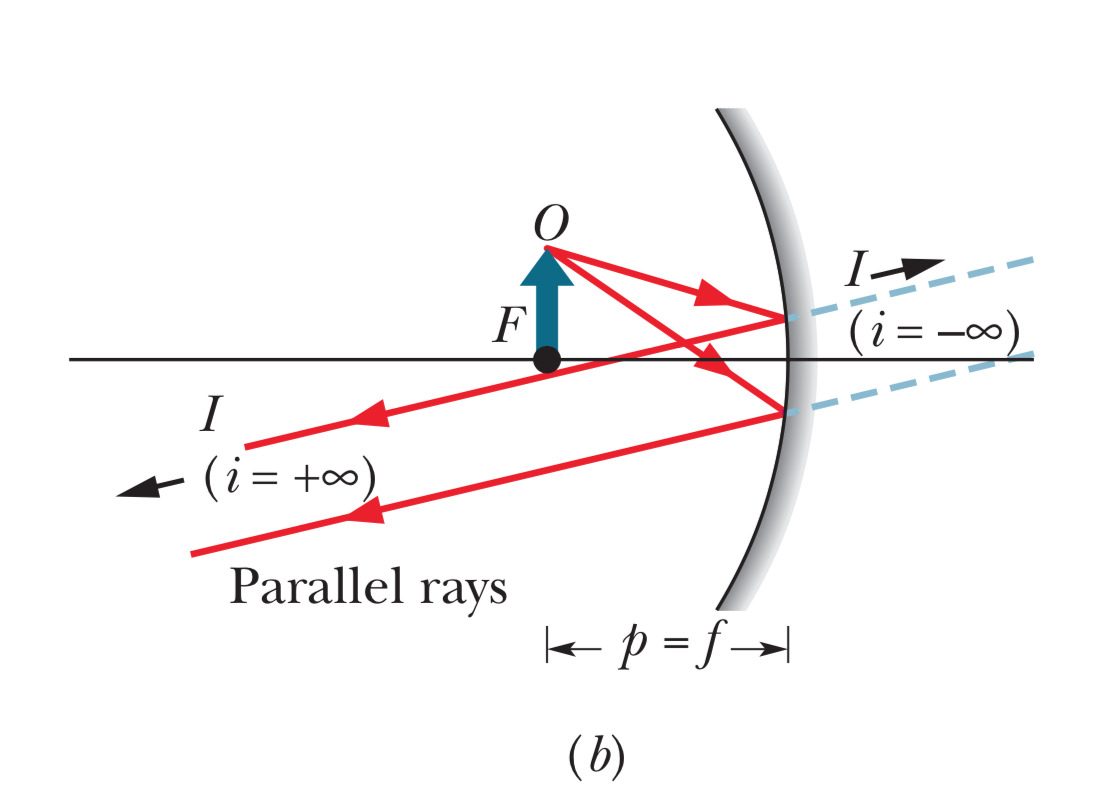 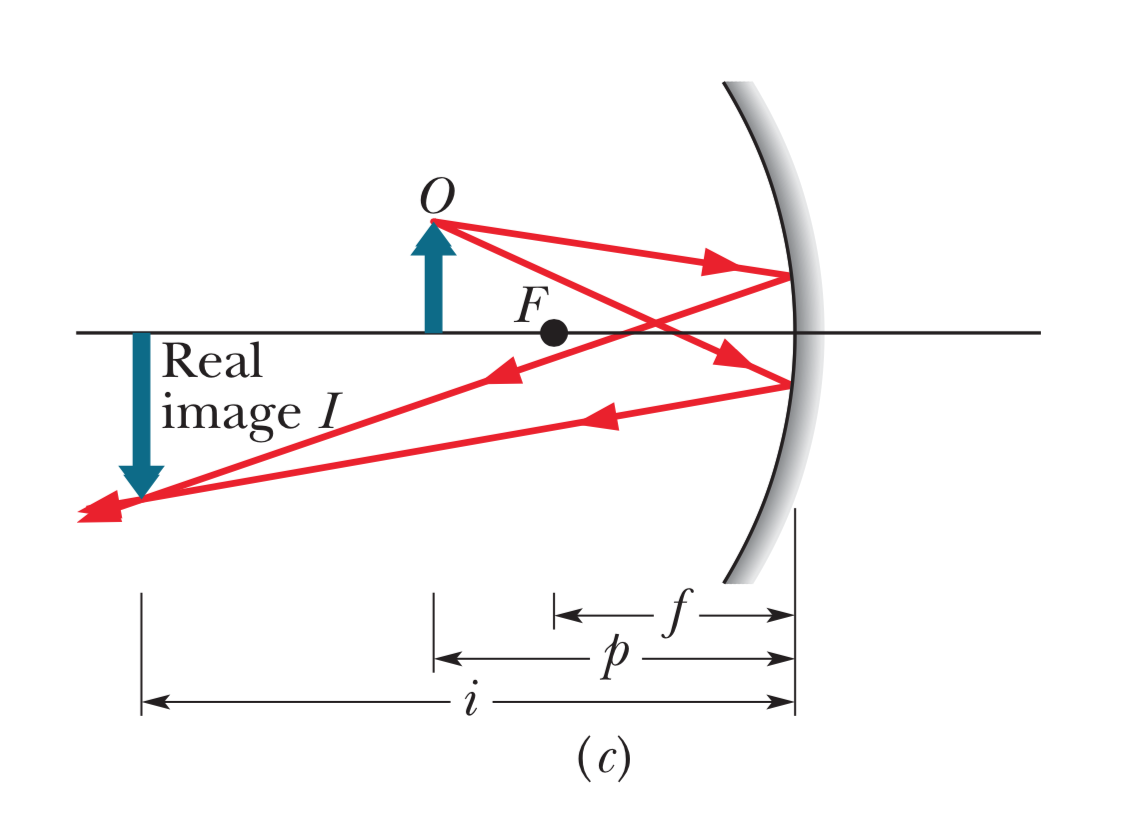 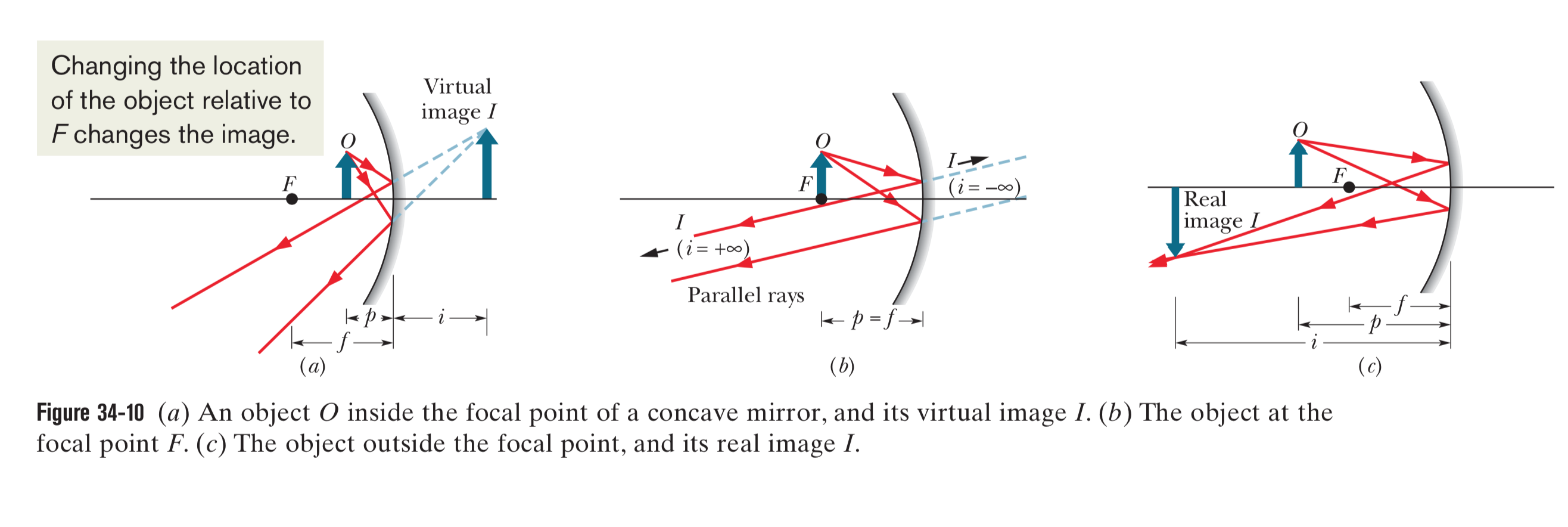 Locating an image (concave 1)
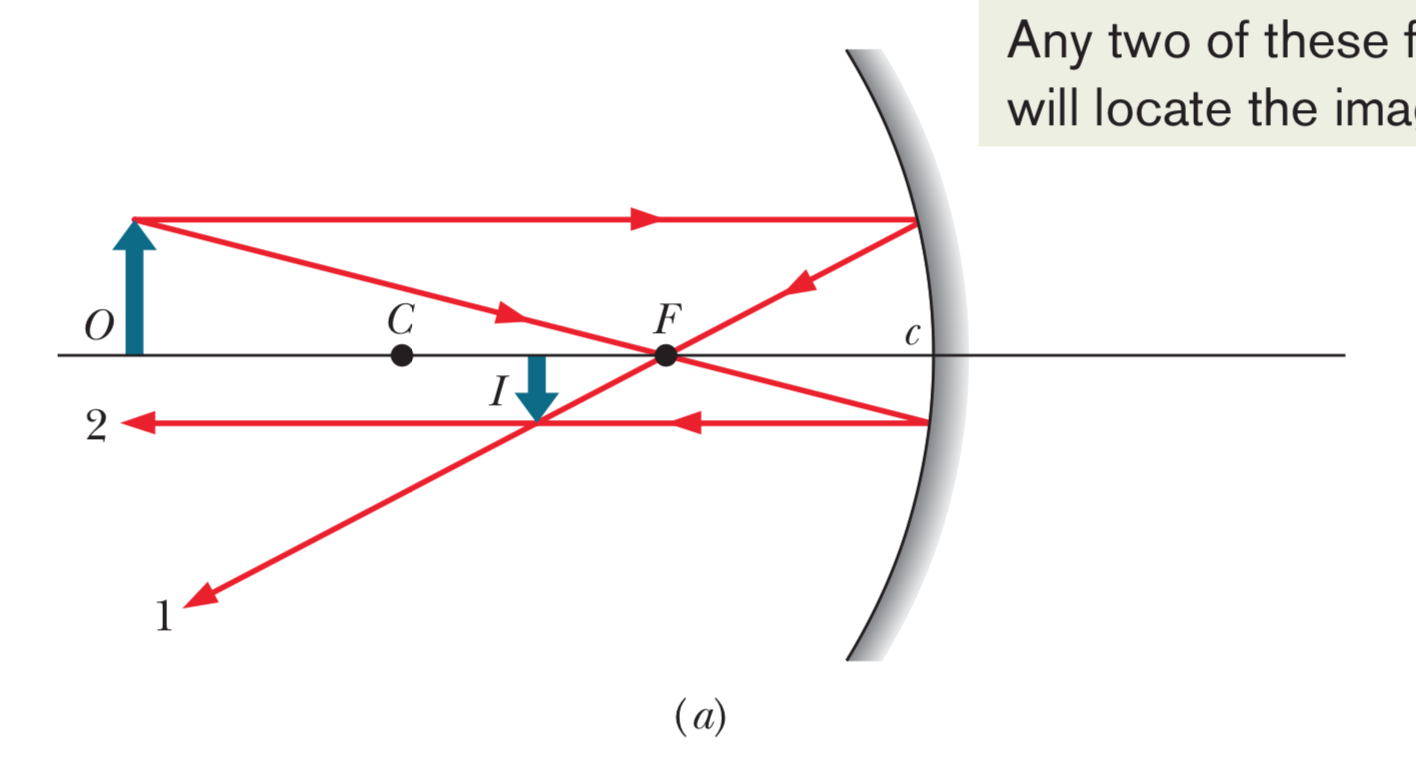 Locating an image (concave 2)
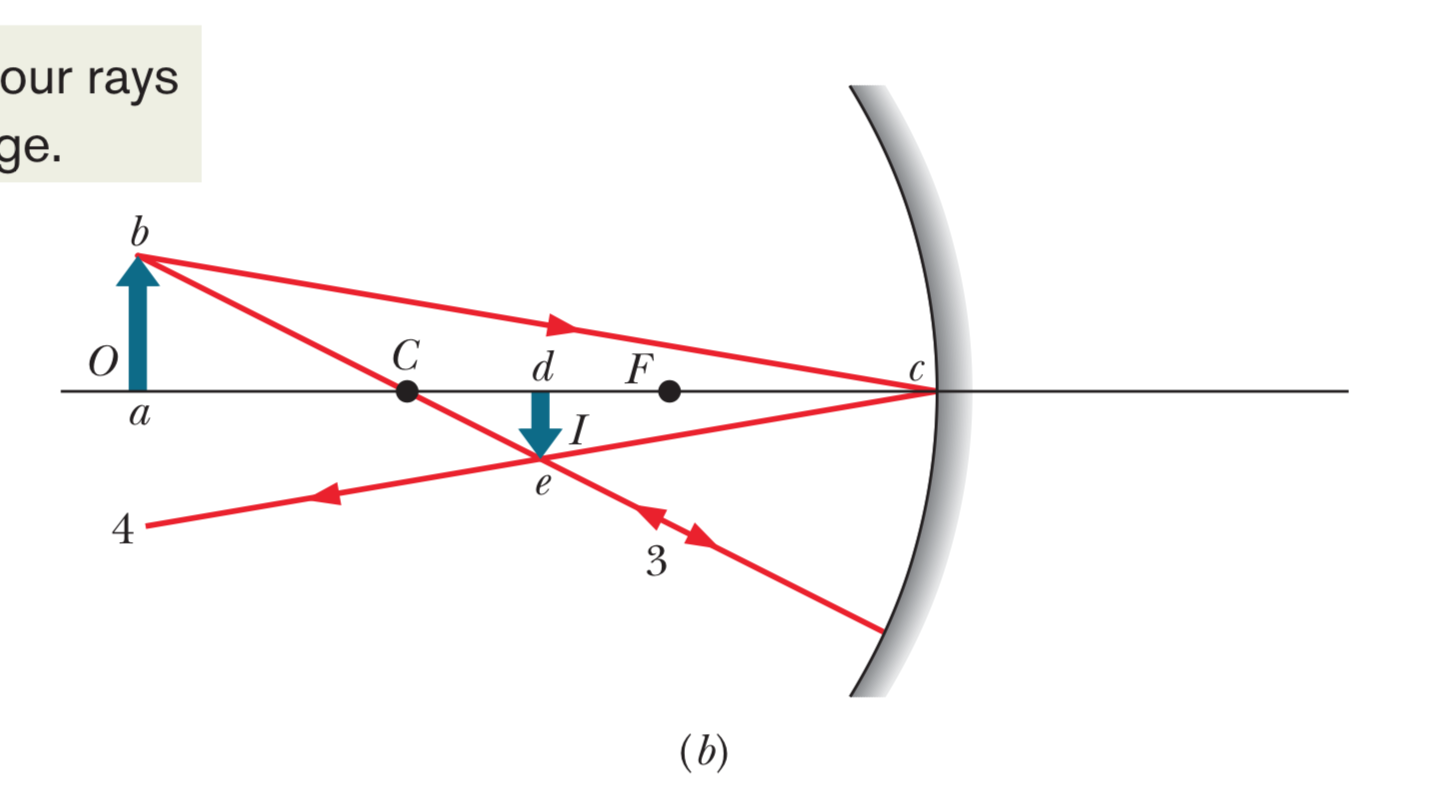 Locating an image (convex 1)
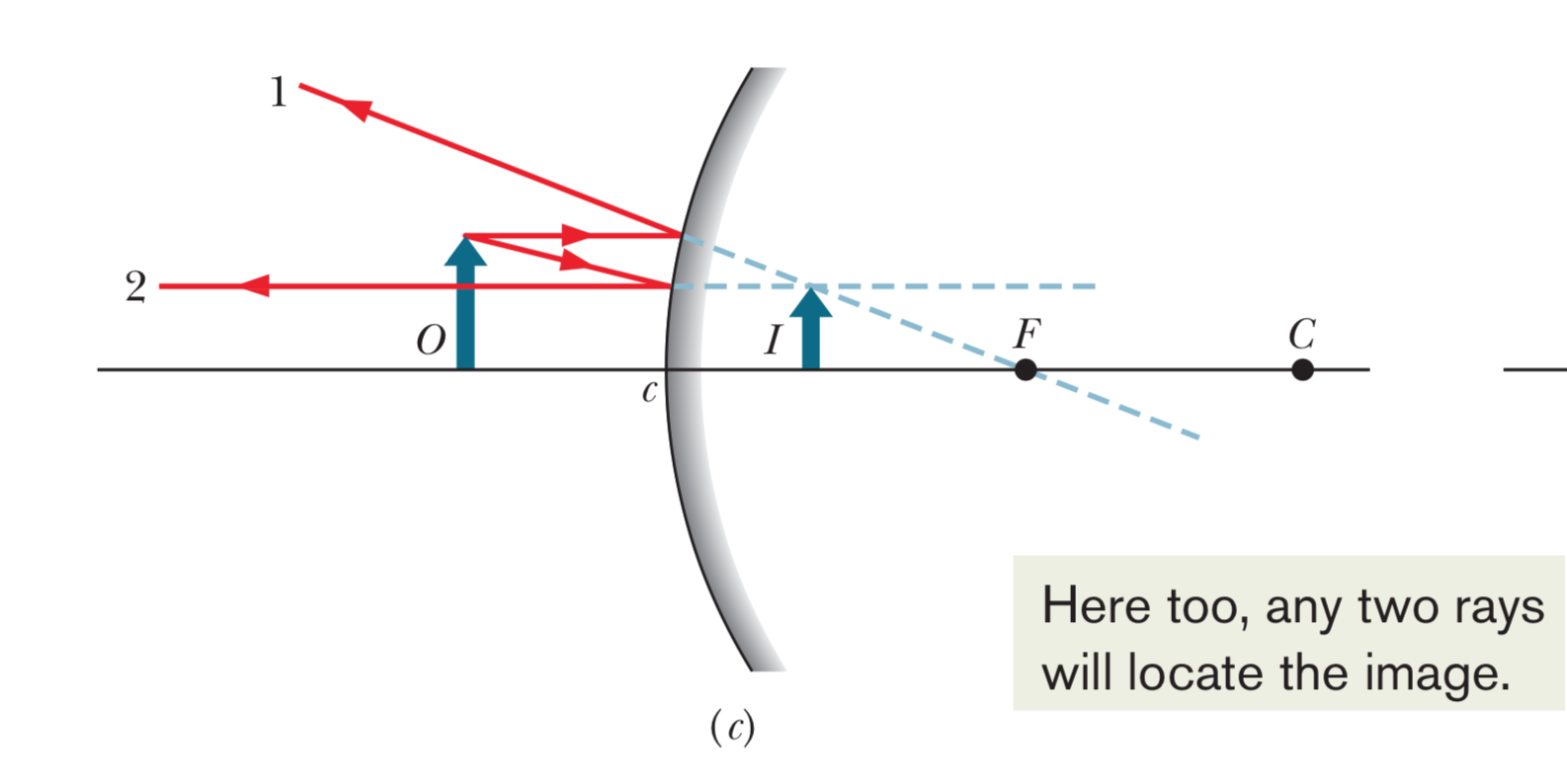 Locating an image (convex 2)
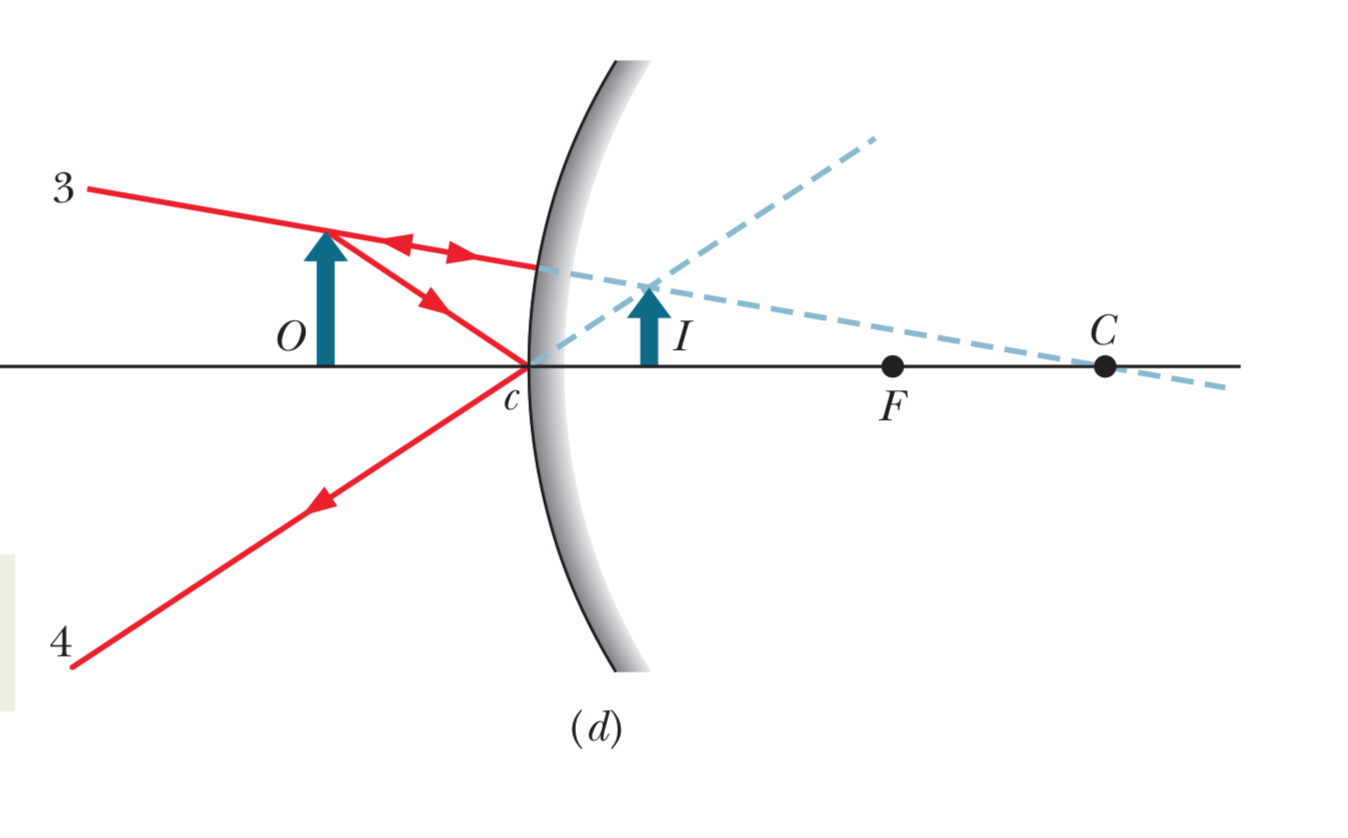 Refracting surfaces and images
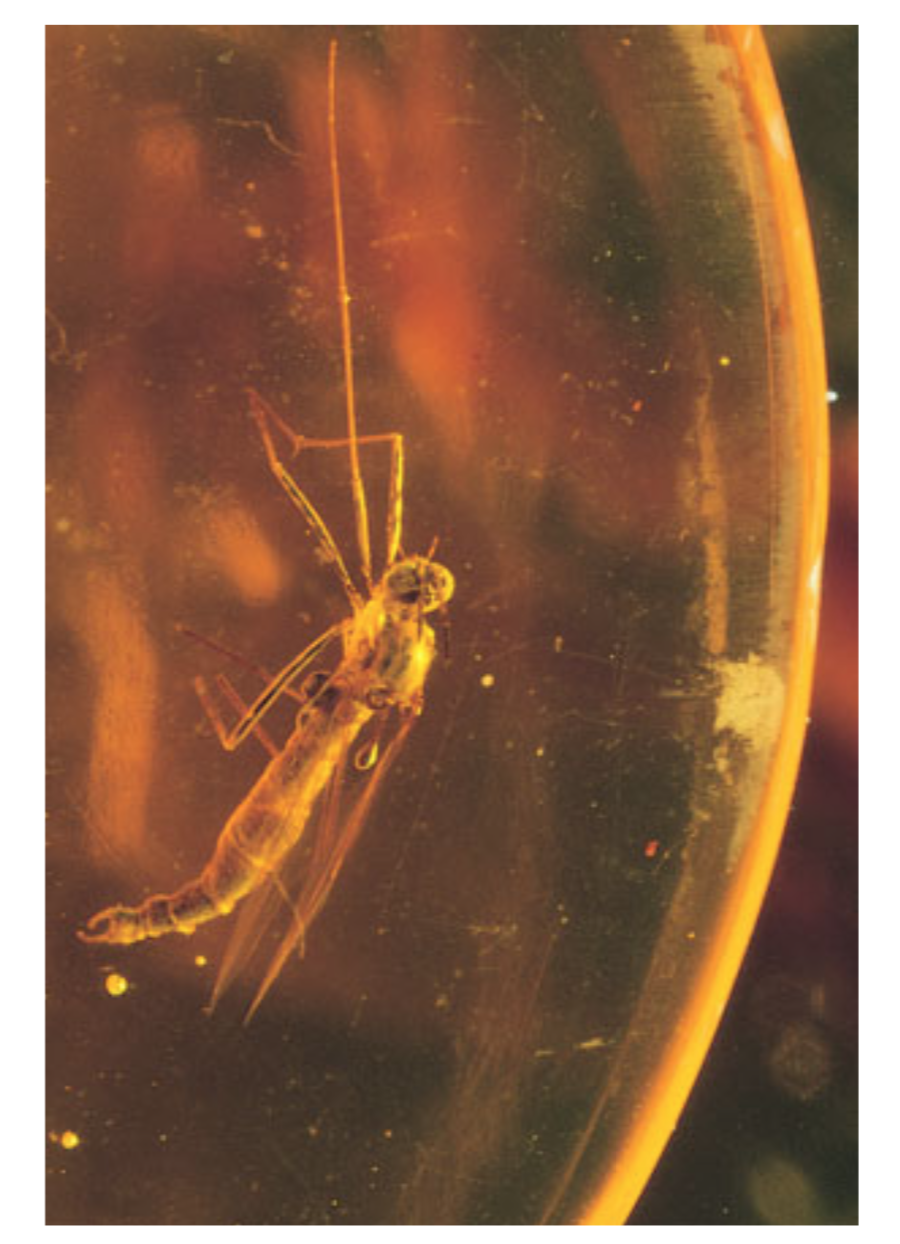 Mosquito is not actually where it appears to be, due to refraction (similar situation in spearfishing)

Goal is to figure out relationship between physical distance and image distance
Spherical refracting surfaces (Example 1)
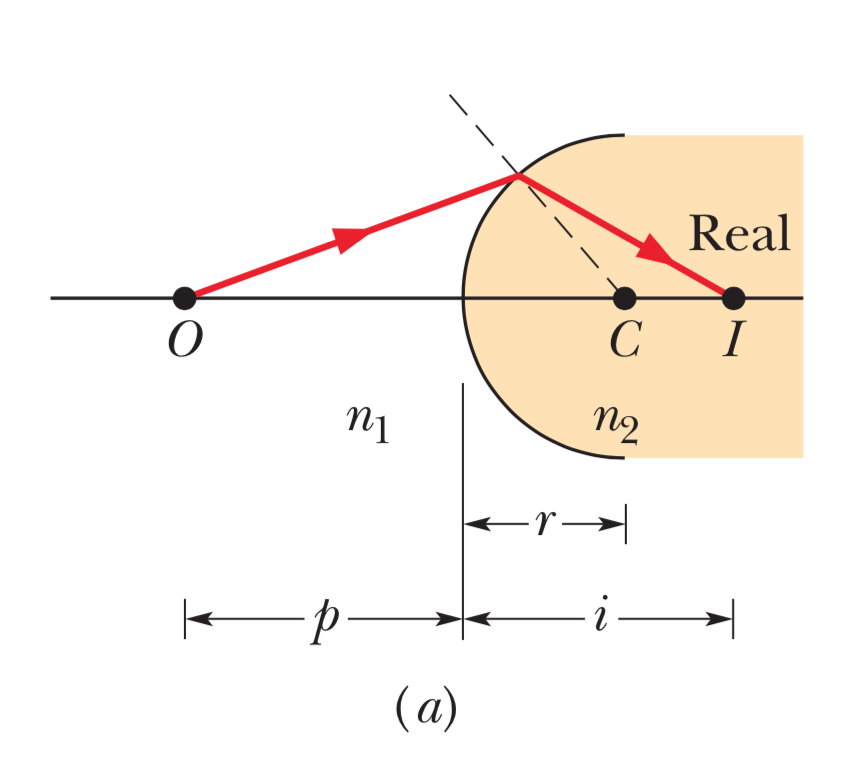 Shaded area corresponds to greater index of refraction
Spherical refracting surfaces (Example 2)
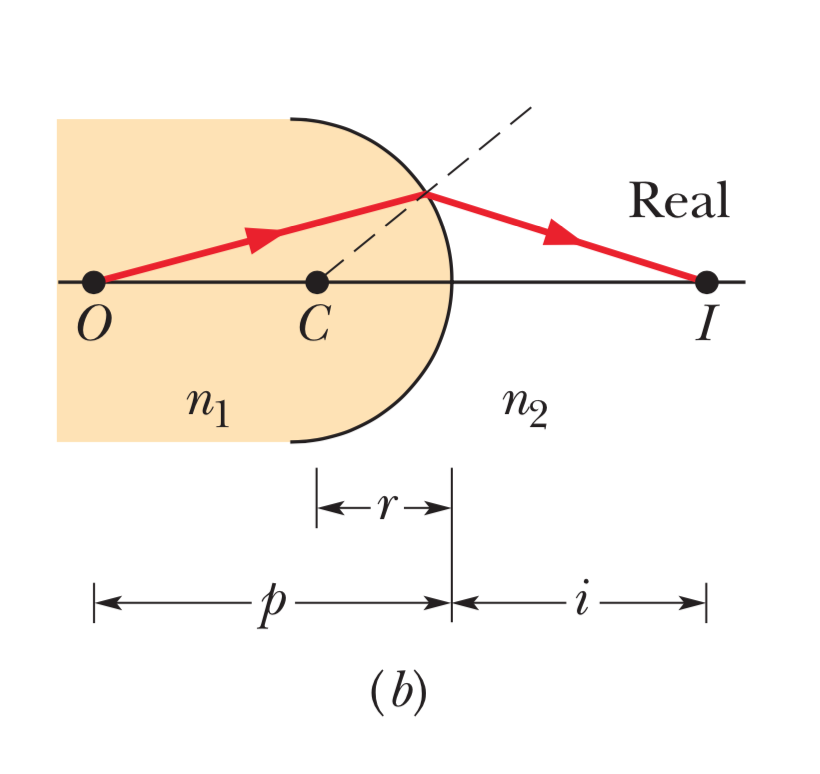 Spherical refracting surfaces (Example 3)
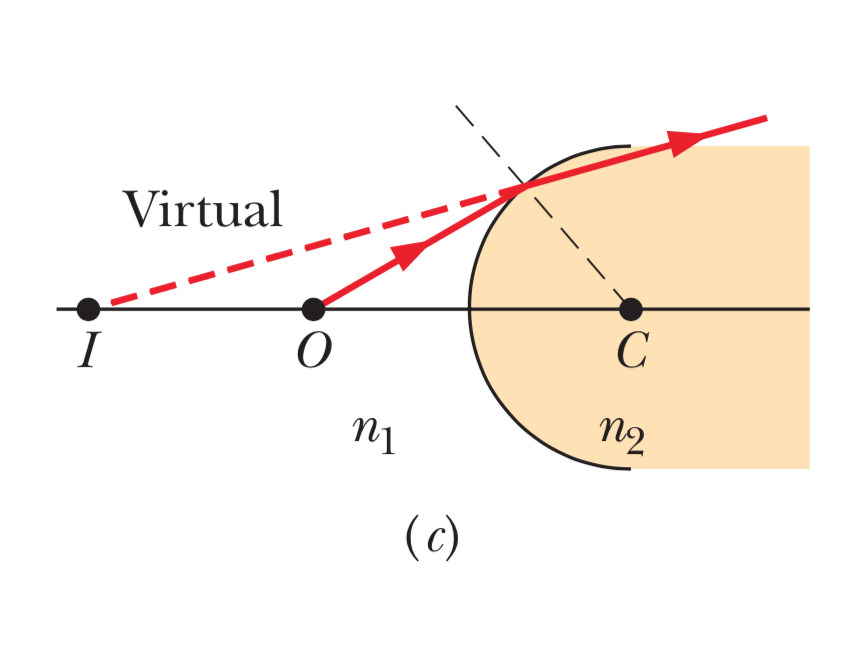 Spherical refracting surfaces (Example 4)
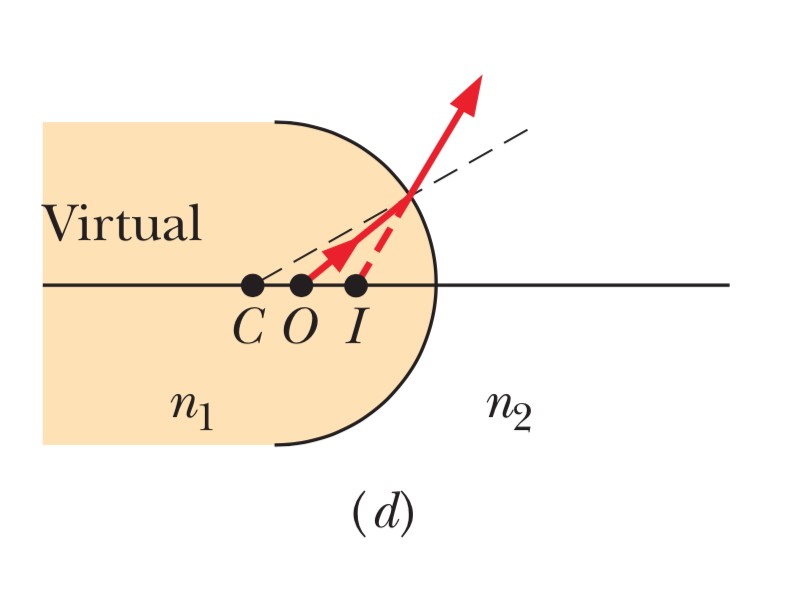 Spherical refracting surfaces (Example 5)
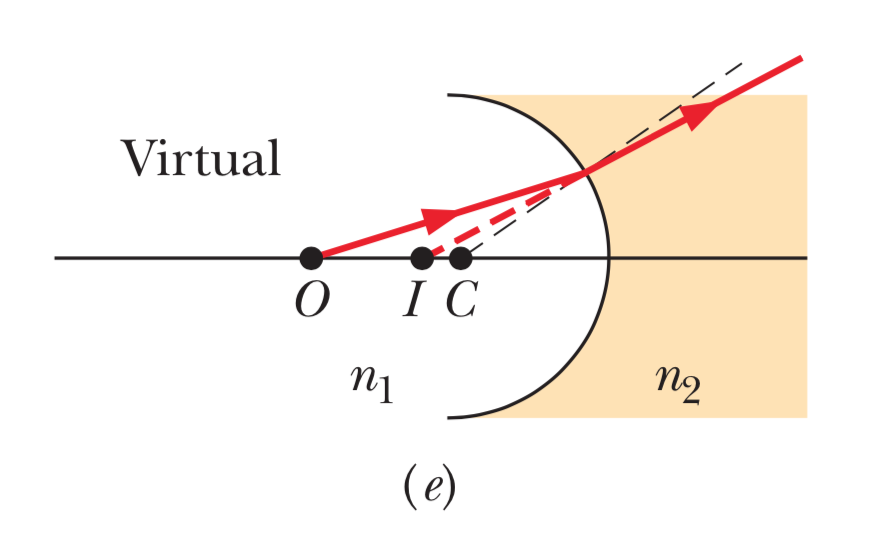 Spherical refracting surfaces (Example 6)
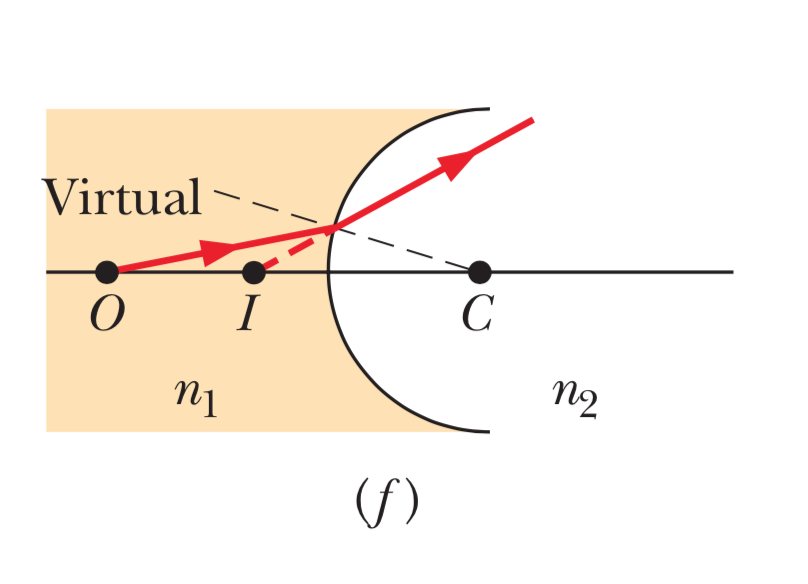